Safe and Vaults – Todd Lefevers
UL Labels currently Available
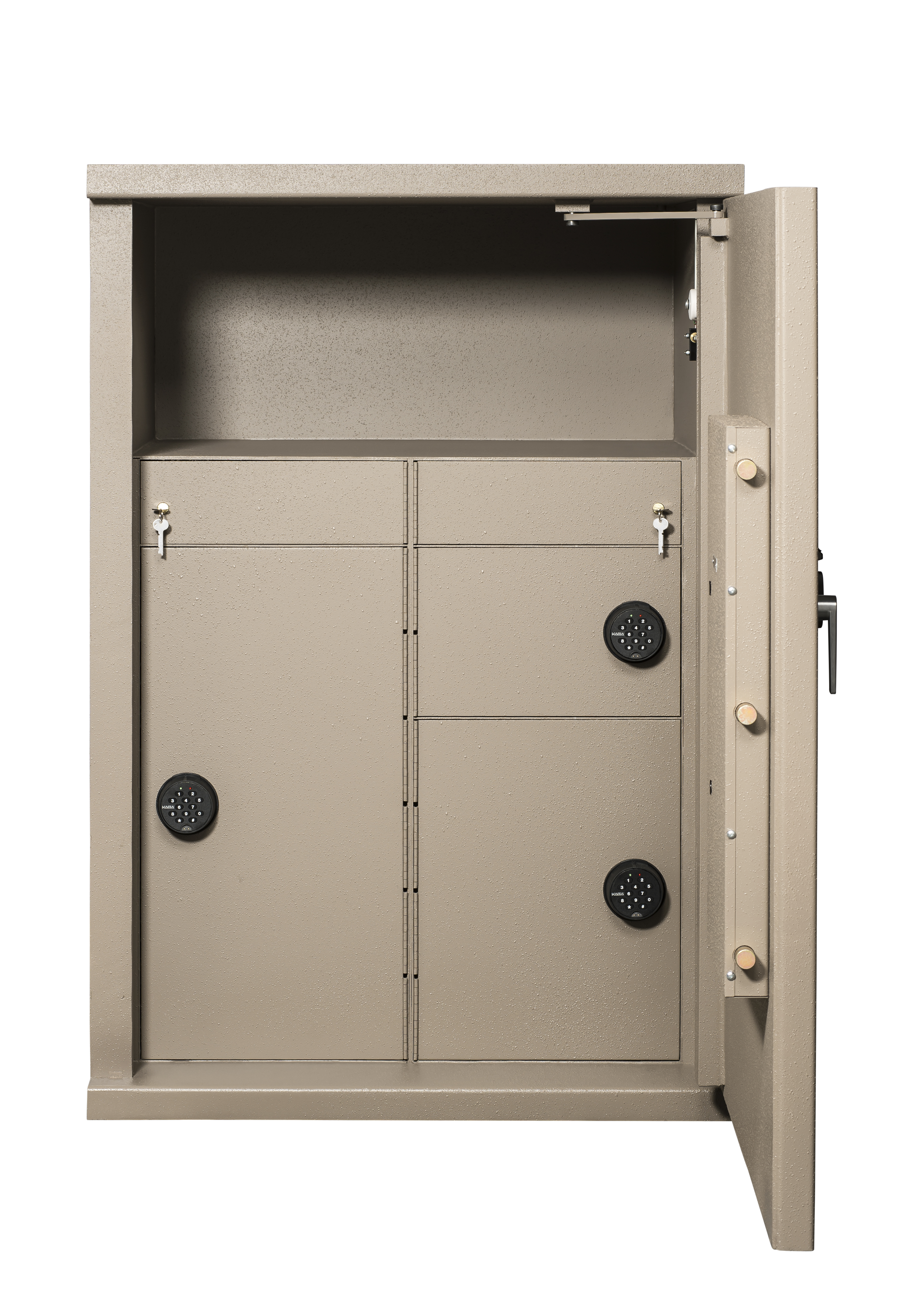 TL-15 Steel and Composite
TL-30 Steel and Composite
TL-30X6 Composite
TRTL-30 Composite
TRTL-30X6 Composite
UL-291 – 24 Hour Steel
B-Rated Safes (Non-UL Listed)
TRTL-30 x 6  Safe Retested 2017
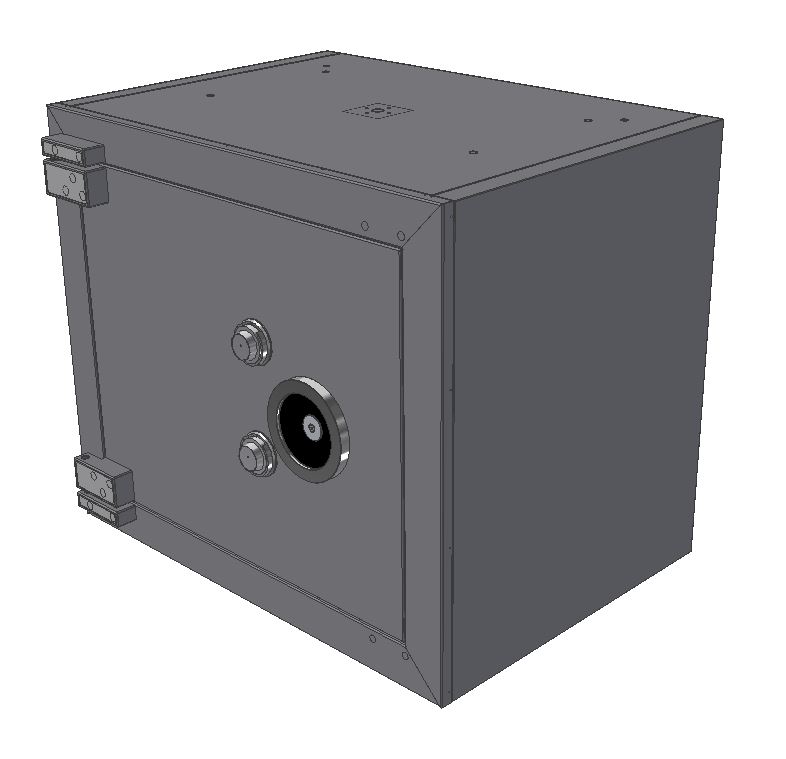 10 % Thickness reductions went from 5” to 4 ½” thick walls

10 % Weight savings

New aesthetically pleasing hinge design common on all composite safes

New body design is also better looking and is common on all composite safes
TL-15, TL-30, and TL-30x6  Composite Safes
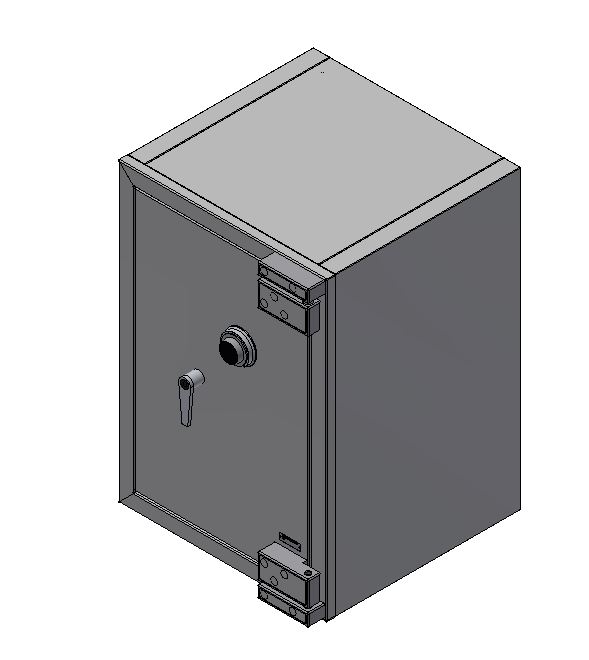 The doors are changing from full width to inside the body
Composite safes are getting a full steel back

New aesthetically pleasing hinge design common on all composite safes

New body design is also better looking and is common on all composite safes
Pharmacy Drawer 2017
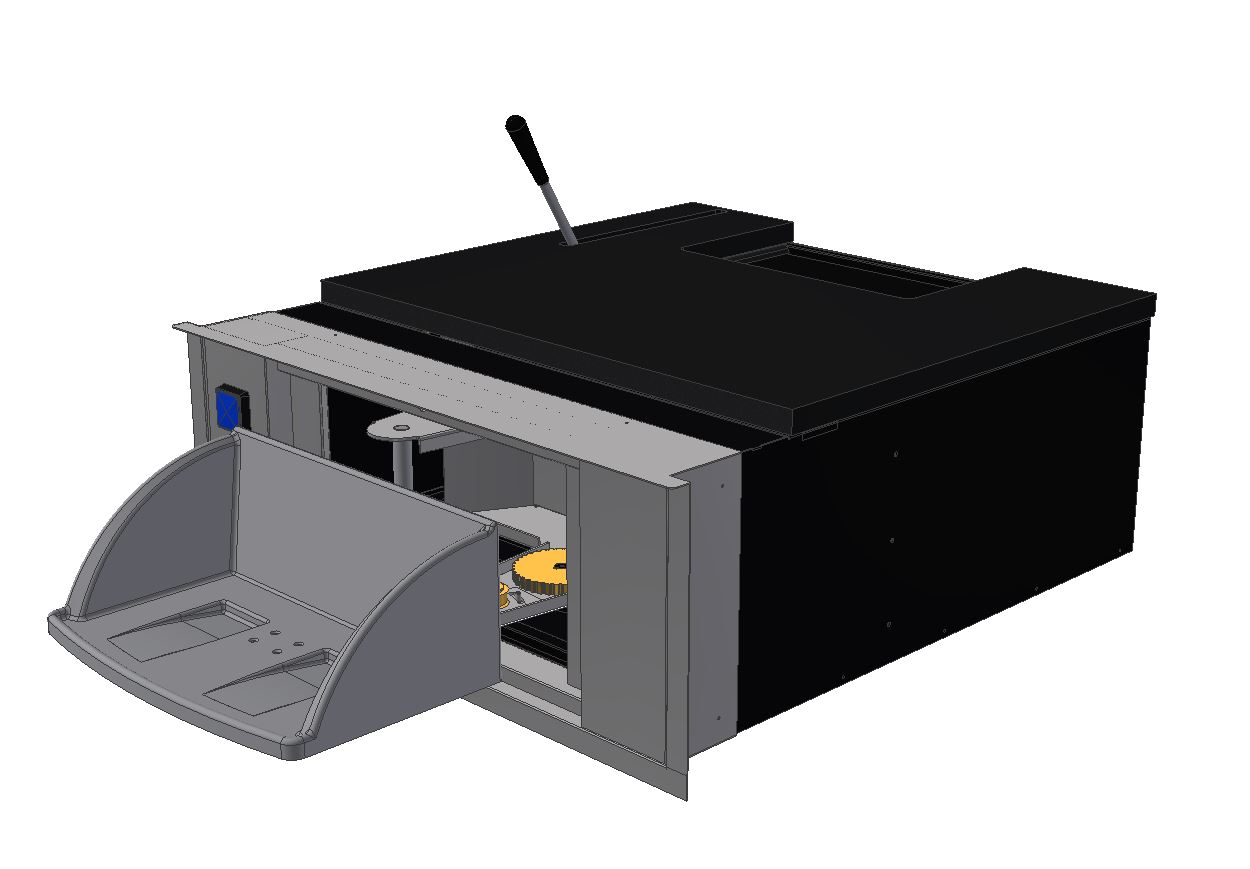 Manual operation 
Highly visible “PUSH FOR SERVICE” button
Currently being cycled tested
Design is based on the 400DD proven design
Innovation includes easy to change belt design
Larger capacity drawer between the 400DD and DCD-18
Entrance Control System
Benefits
Keeps out the weapons…helps prevent takeover robberies!
Pro-active approach over other security methods
Acts as a deterrent for most criminals
Provides a safe environment
Promotes associate and customer peace of mind – enhances their safety
Can help reduce associate turnover
ROI – Easy payback
Tablet Main User Interface
Security Vestibule Tablet Advantages
Replaces the existing ECS touch-screen monitoring unit and separate audio-only system with the following:
Mobile tablet solution (multiple tablets per installation)
Integrated Audio and in-bound Video (V2IP lane module at the vestibule with camera)
Vestibule Manager not Restricted to a Single Location (Mobile Platform)
Detailed Audit Trail Logs of Tablet Interaction
CAT-5 Wiring
Ease of Software Upgrades
Aluminum ECS
Why Aluminum
Aluminum provides a softer, more appealing storefront façade 
Can easily match existing storefront colors and design for better customer appeal
The versatility of aluminum storefront allows us to customize the size to suit your customer’s needs
Miami-Dade Hurricane rated storefront and custom sizes available for Hurricane zones 
Aluminum cabins are easier to install and service due to the control box unit being repositioned for possible remote installation
Hamilton UL Listed Night Depository Line
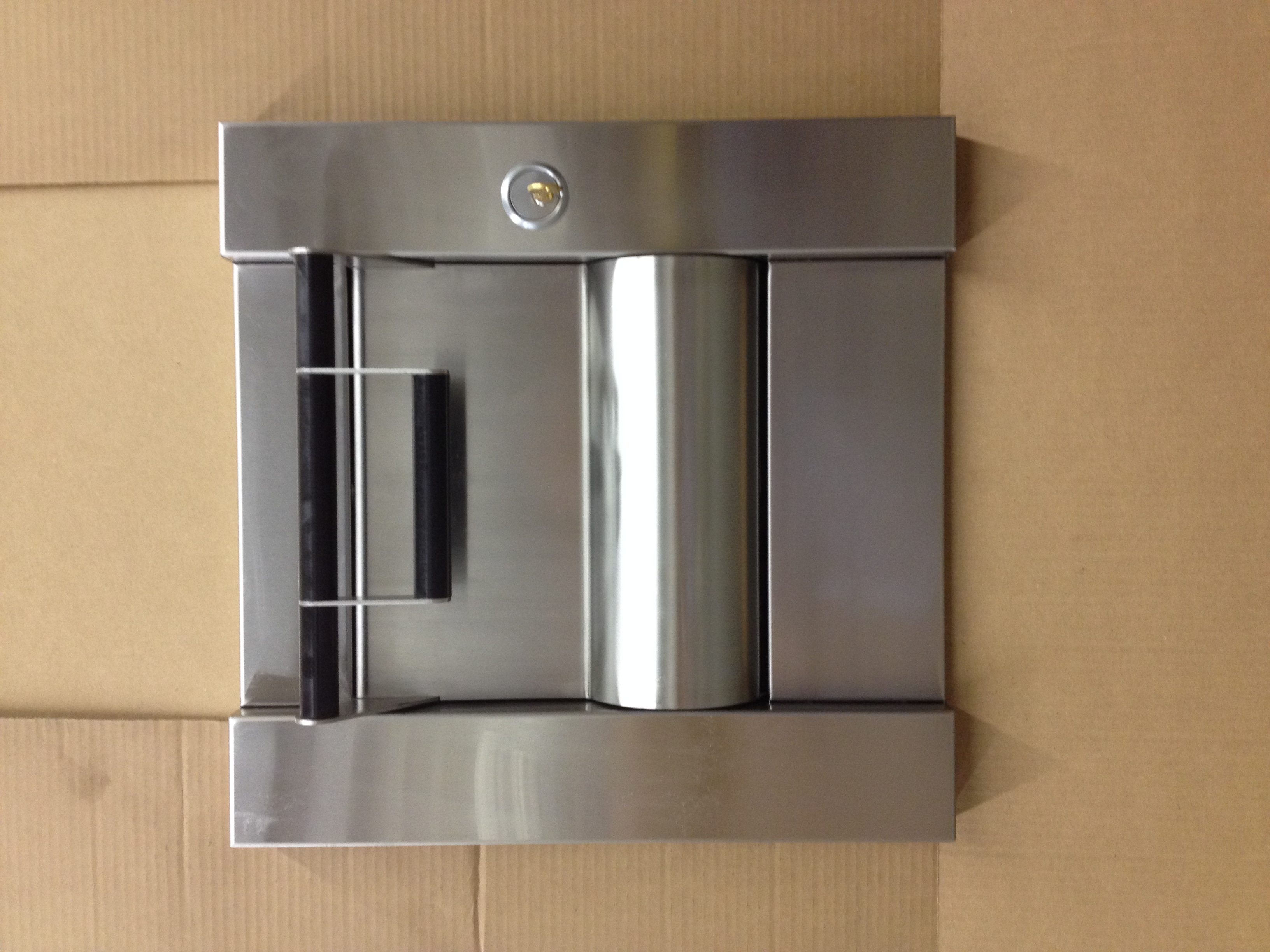 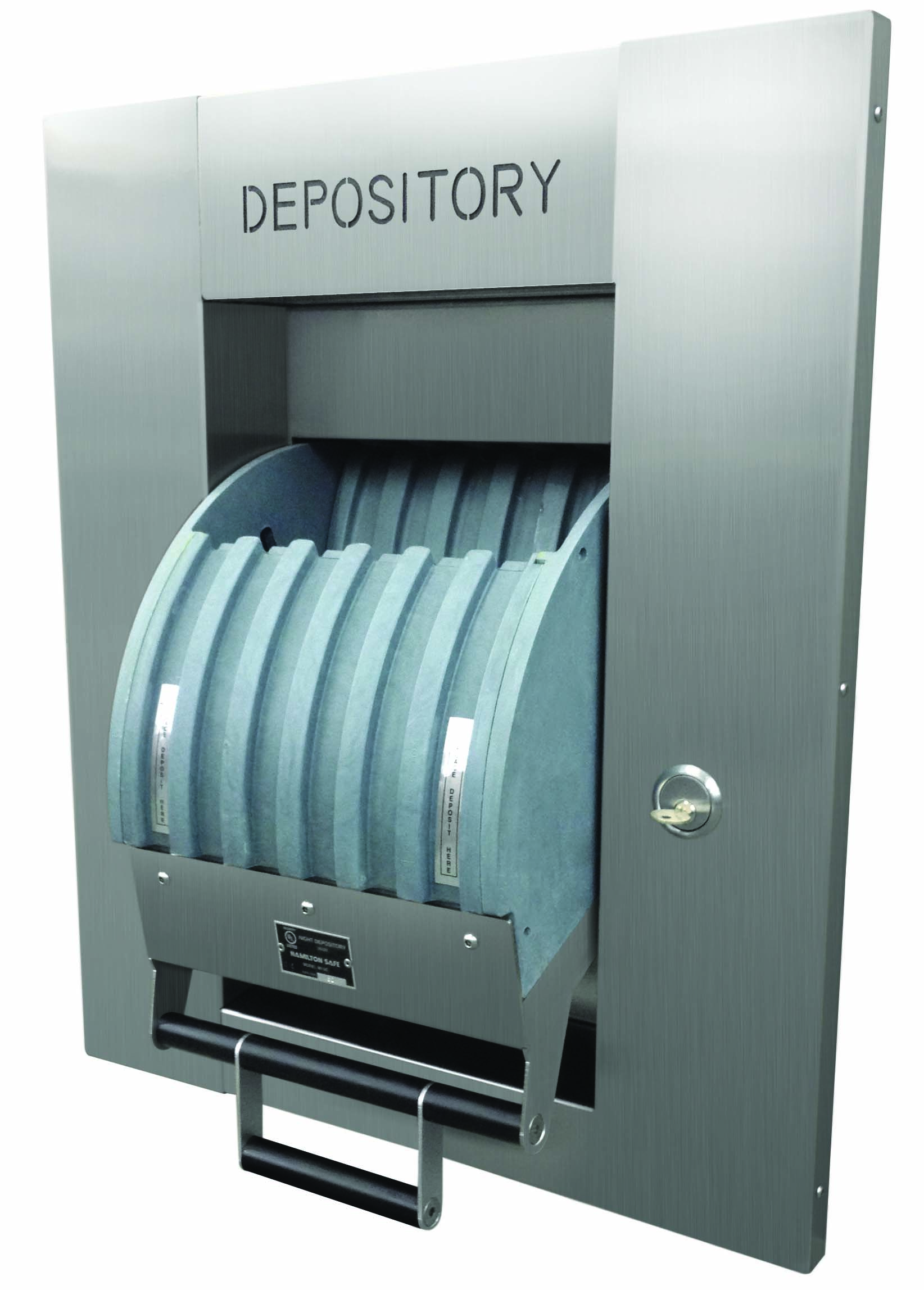 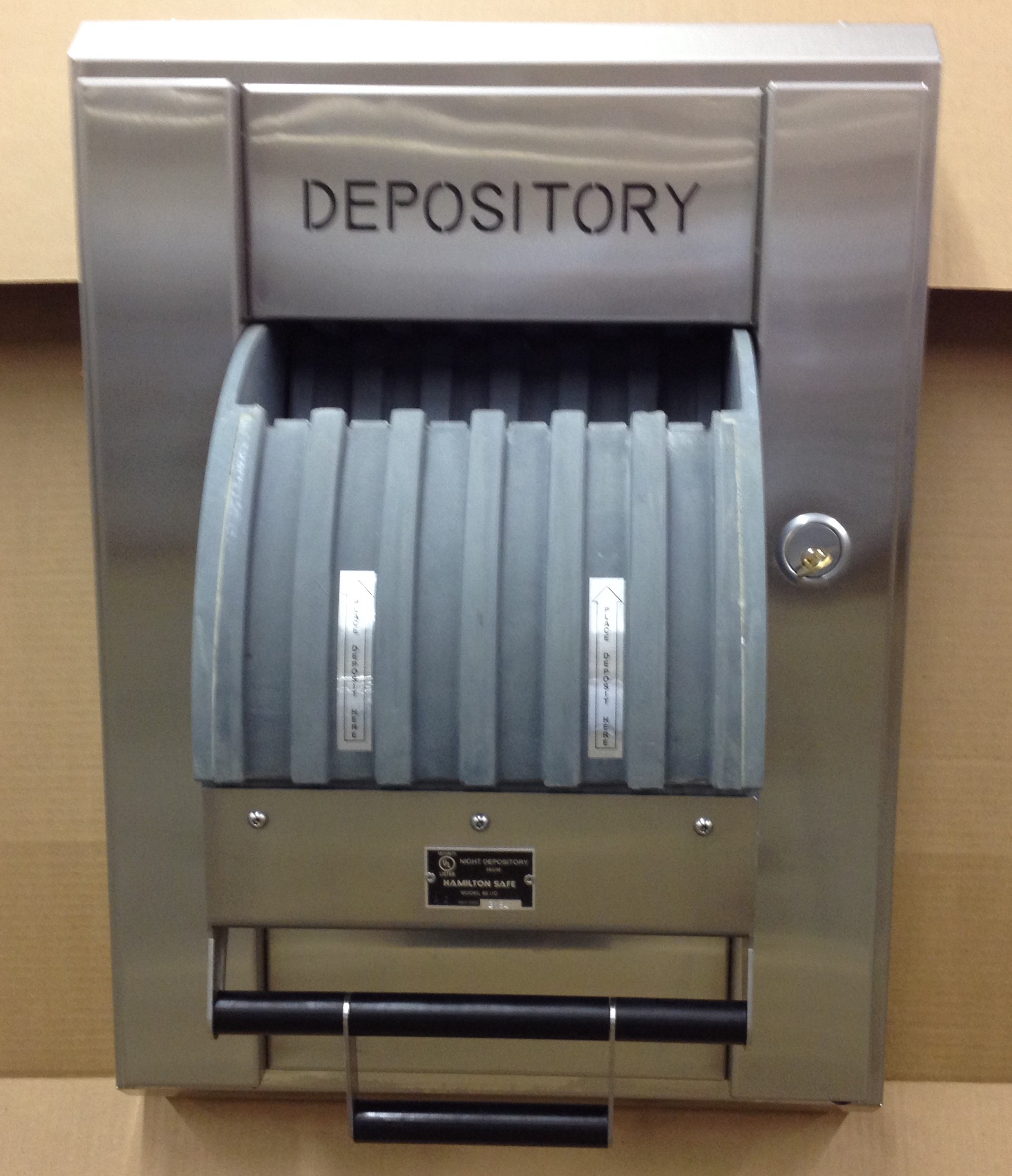 98RH FLAT FACE
80UC
98RH
Custom Is What Hamilton Does!
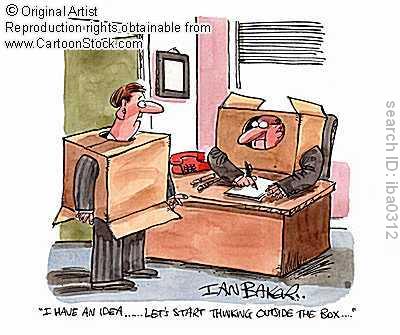 Drive Up – Bill Detherage
XLRD – 4.5” Underground tubing
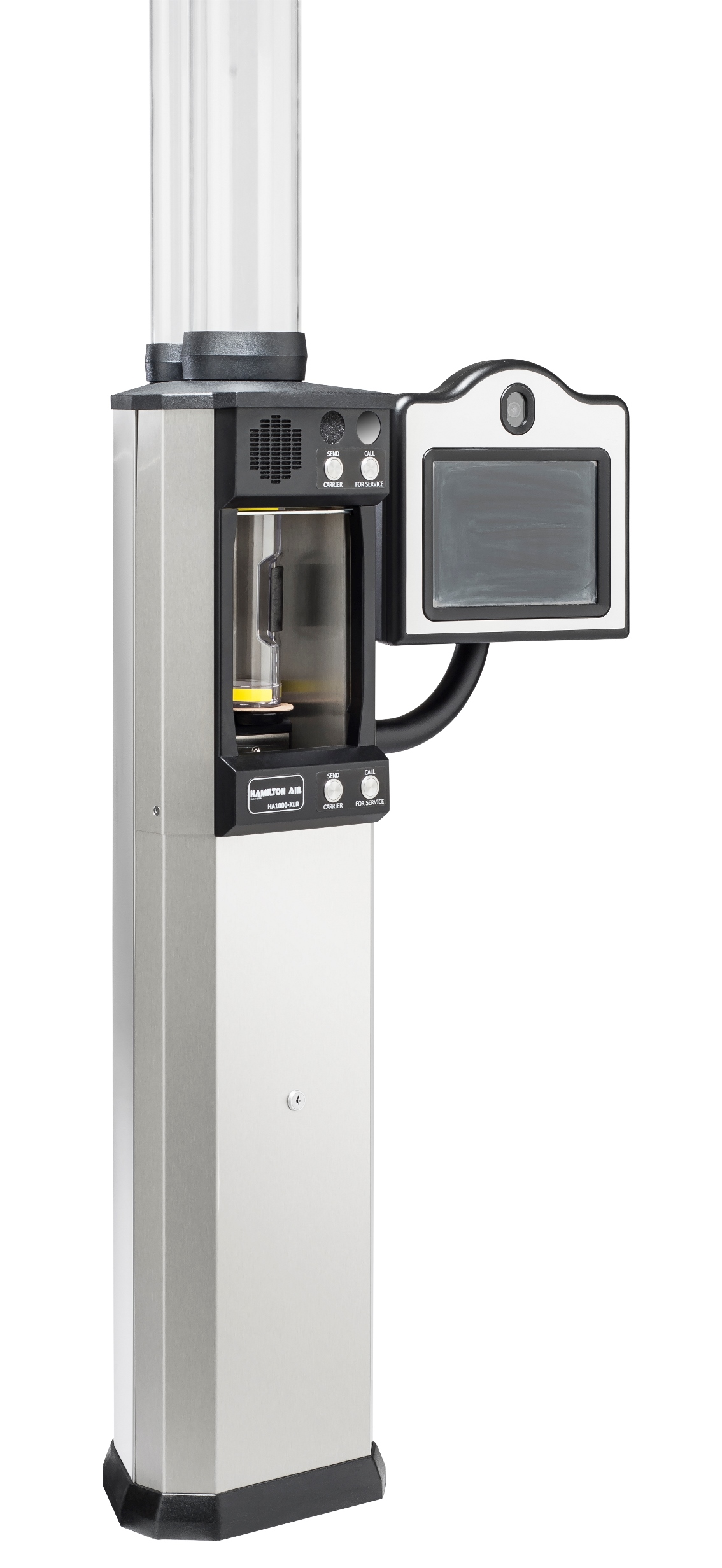 Drive-up
Complete lineup of systems
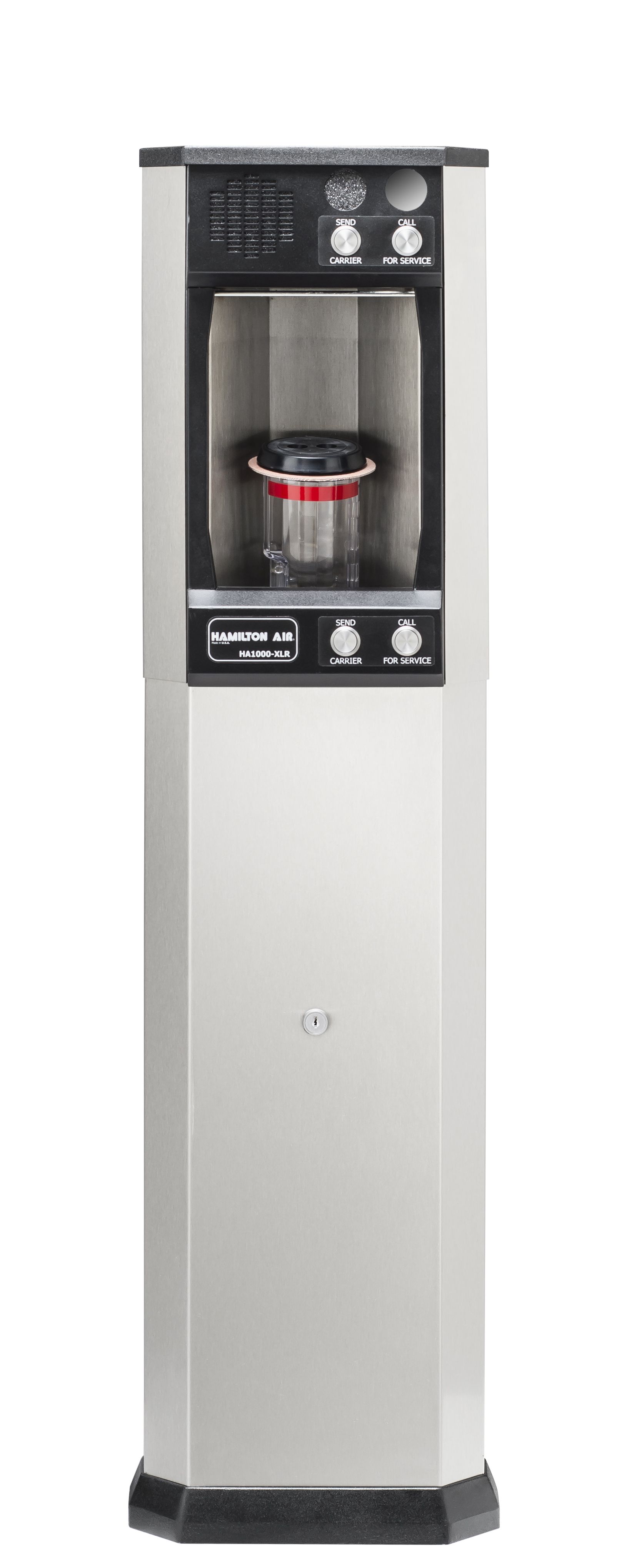 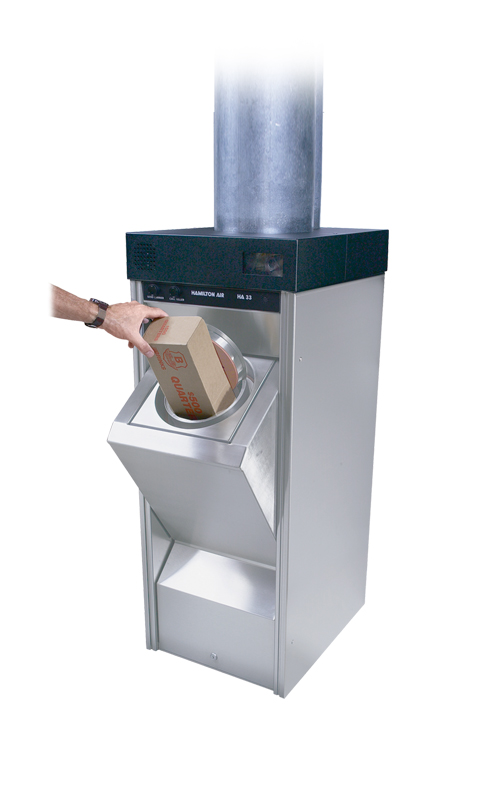 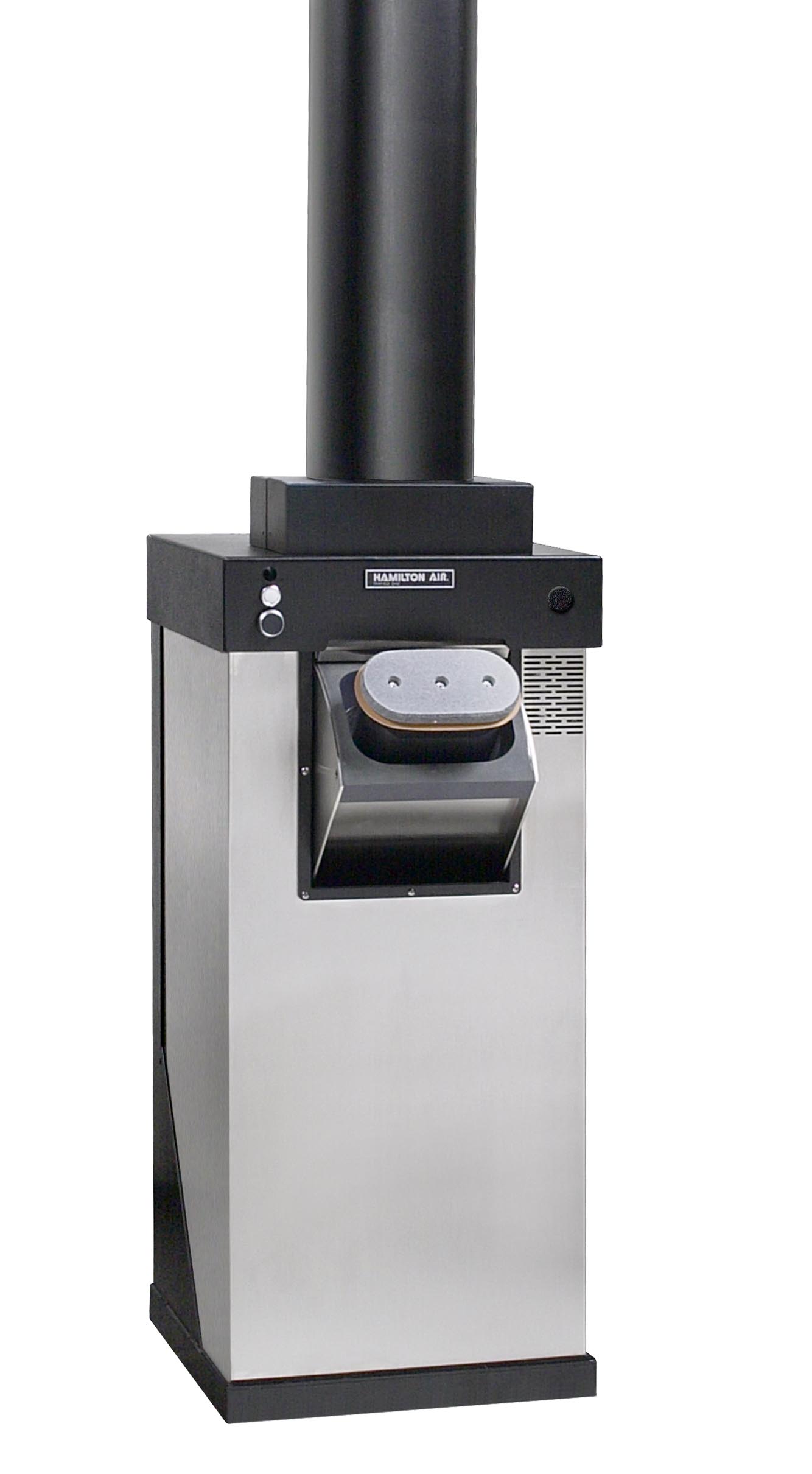 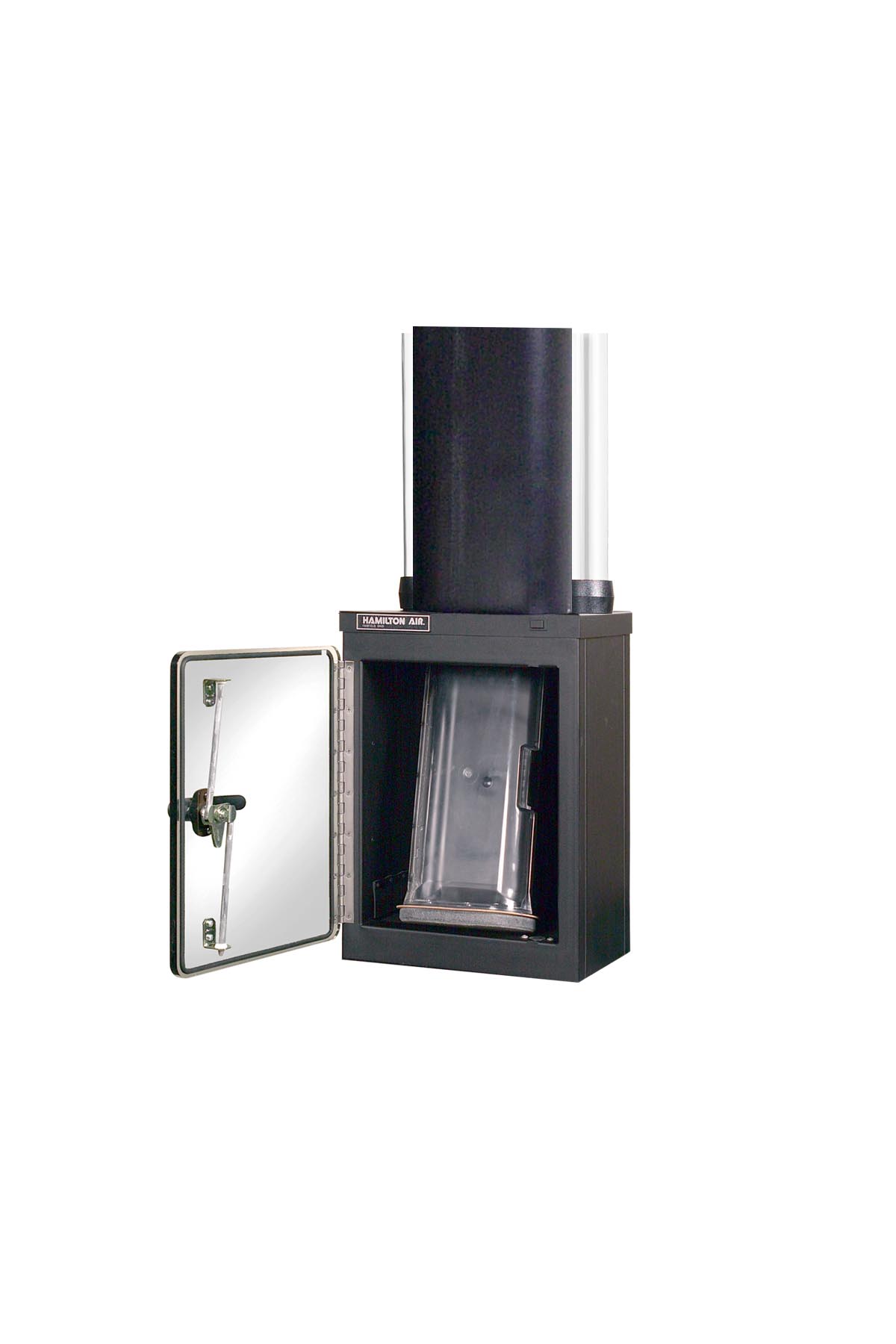 HA33 – 10” Overhead tubing
HA47 – 4”x7” Overhead tubing
XLR – 4.5” Overhead tubing
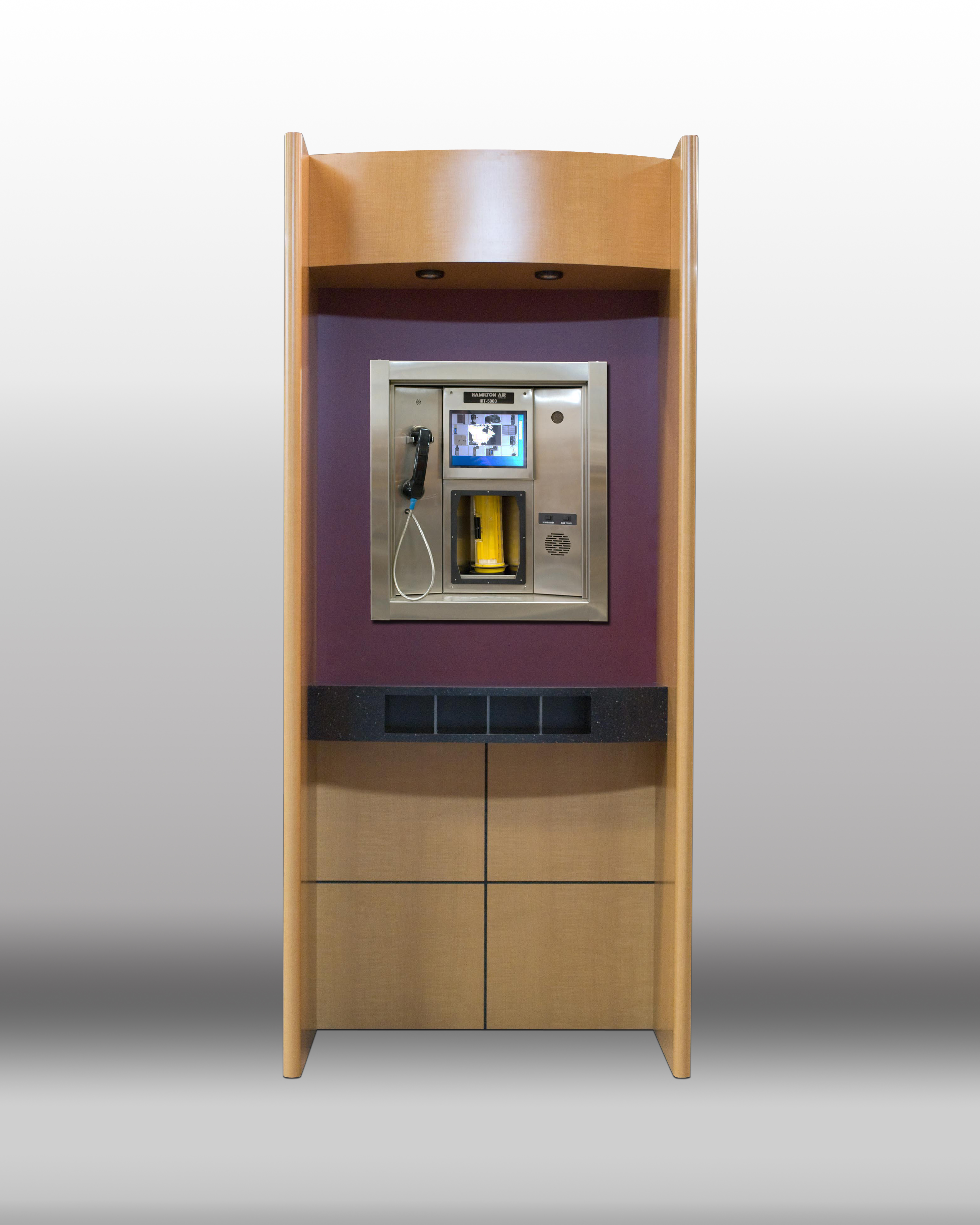 4.5” Through Counter
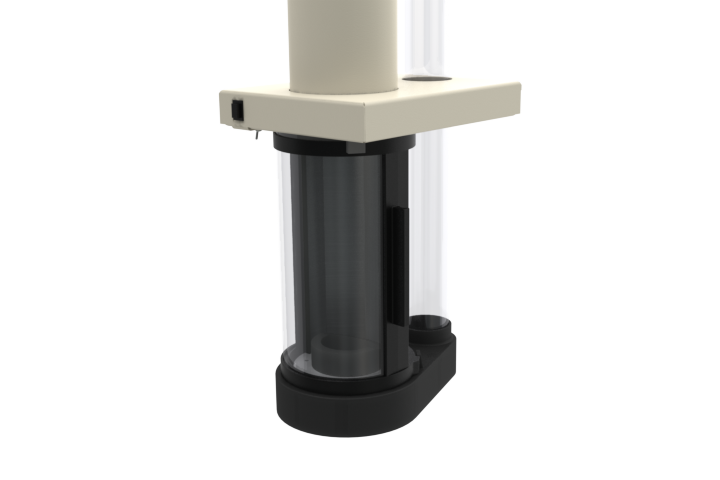 Drive-up
Specialty units
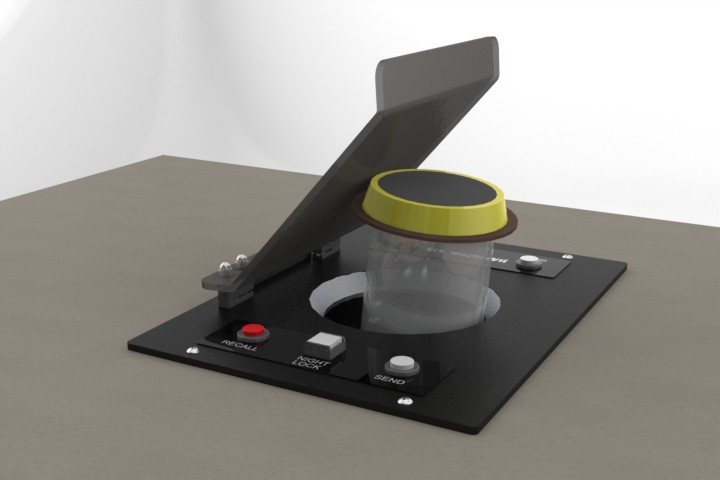 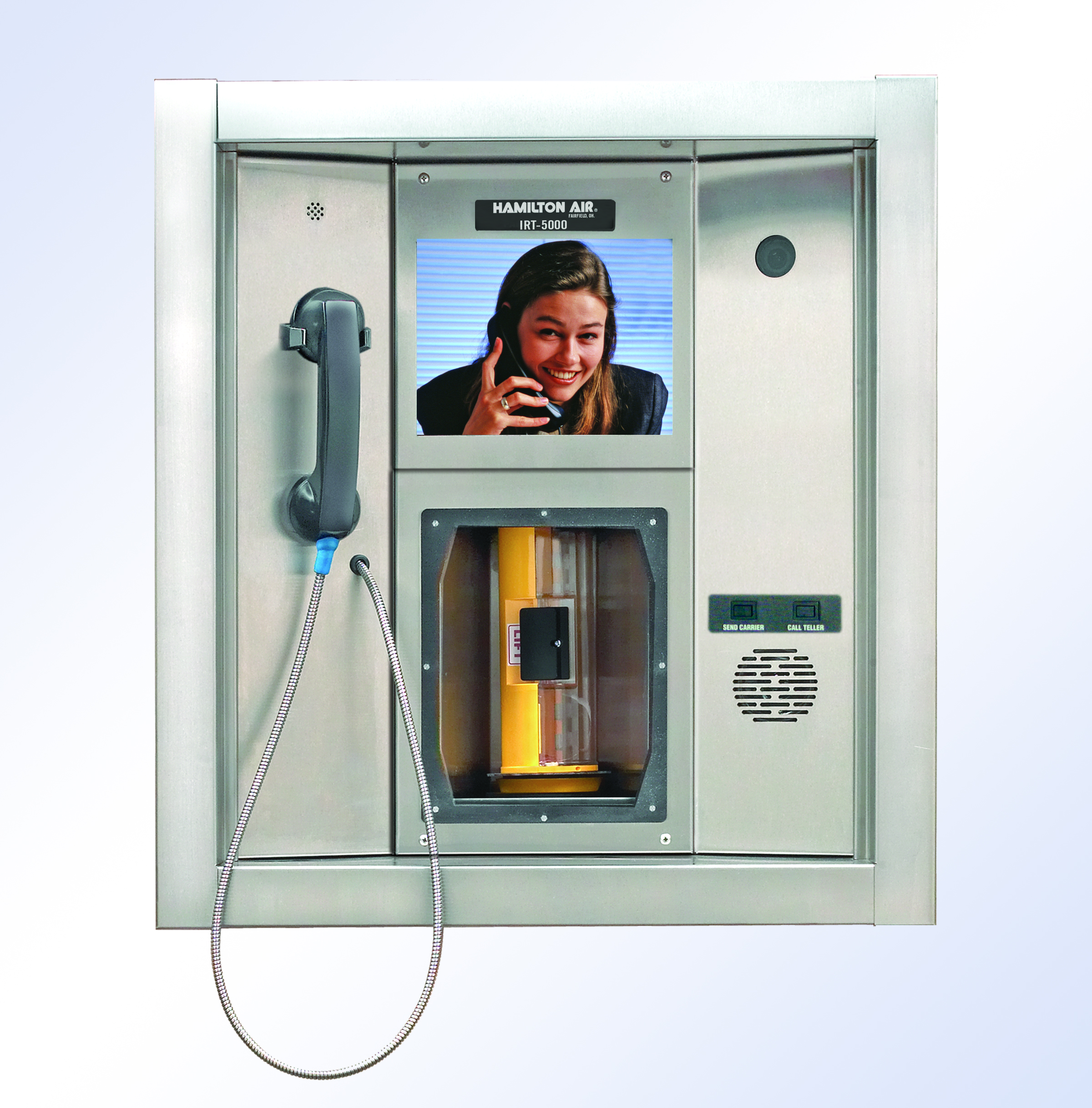 4.5” Standard OH
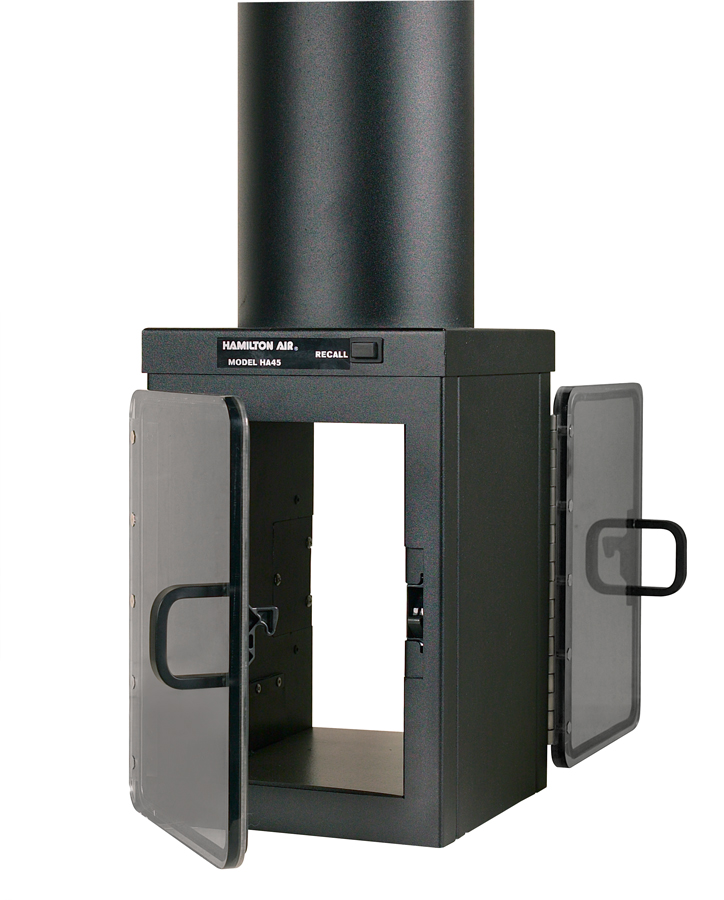 HA33 – 10” Overhead tubing
IRT5000 Unit & Kiosk
4.5” Double-Sided
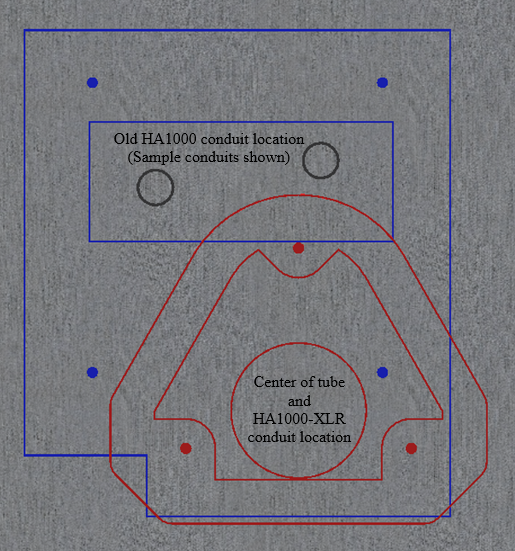 Drive-up Replacement lanes
4”, 4.5”, 4”x7”, 8”, & 10” tube sizes

HA1000-XLR  Riser / Adapter
Overhead and Underground replacements
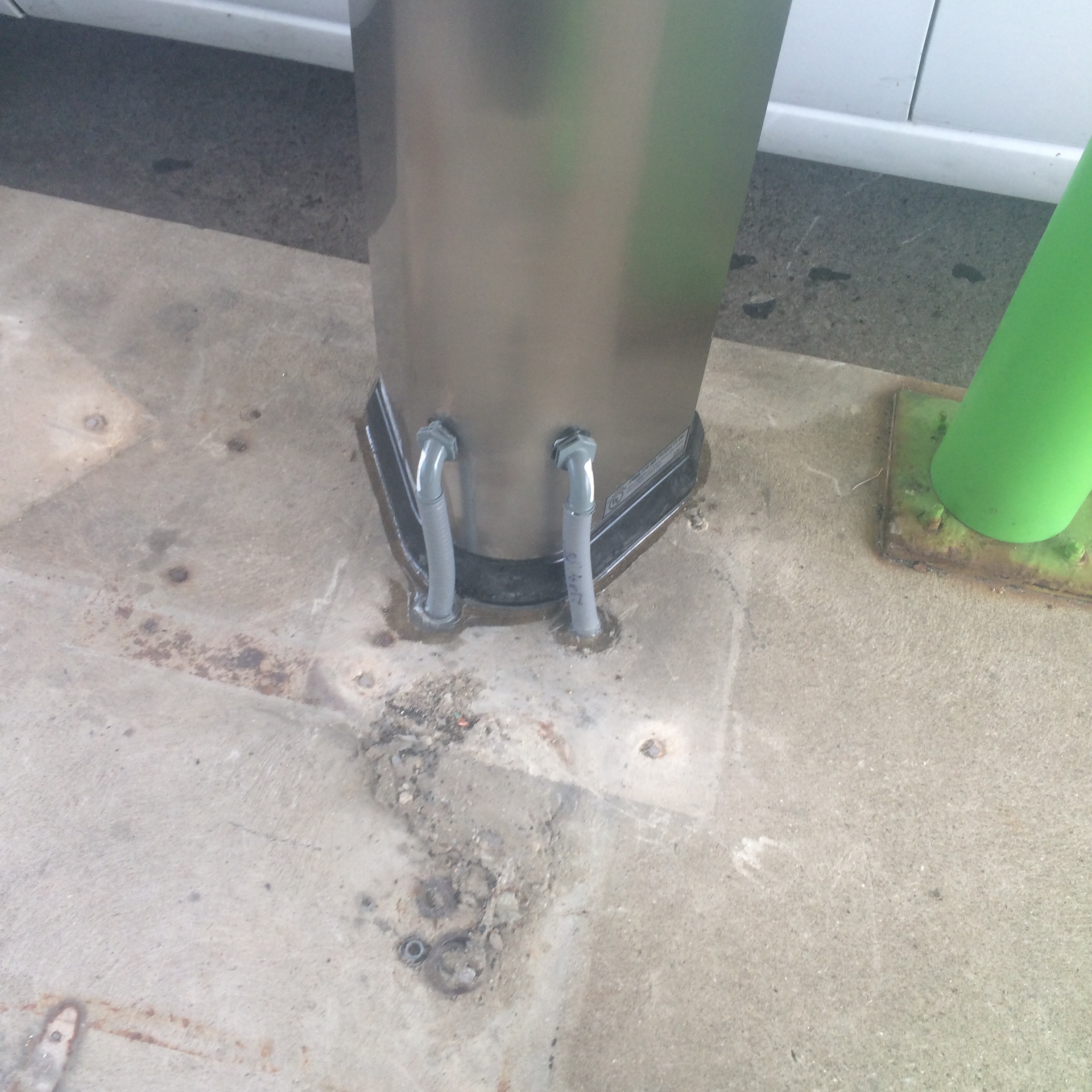 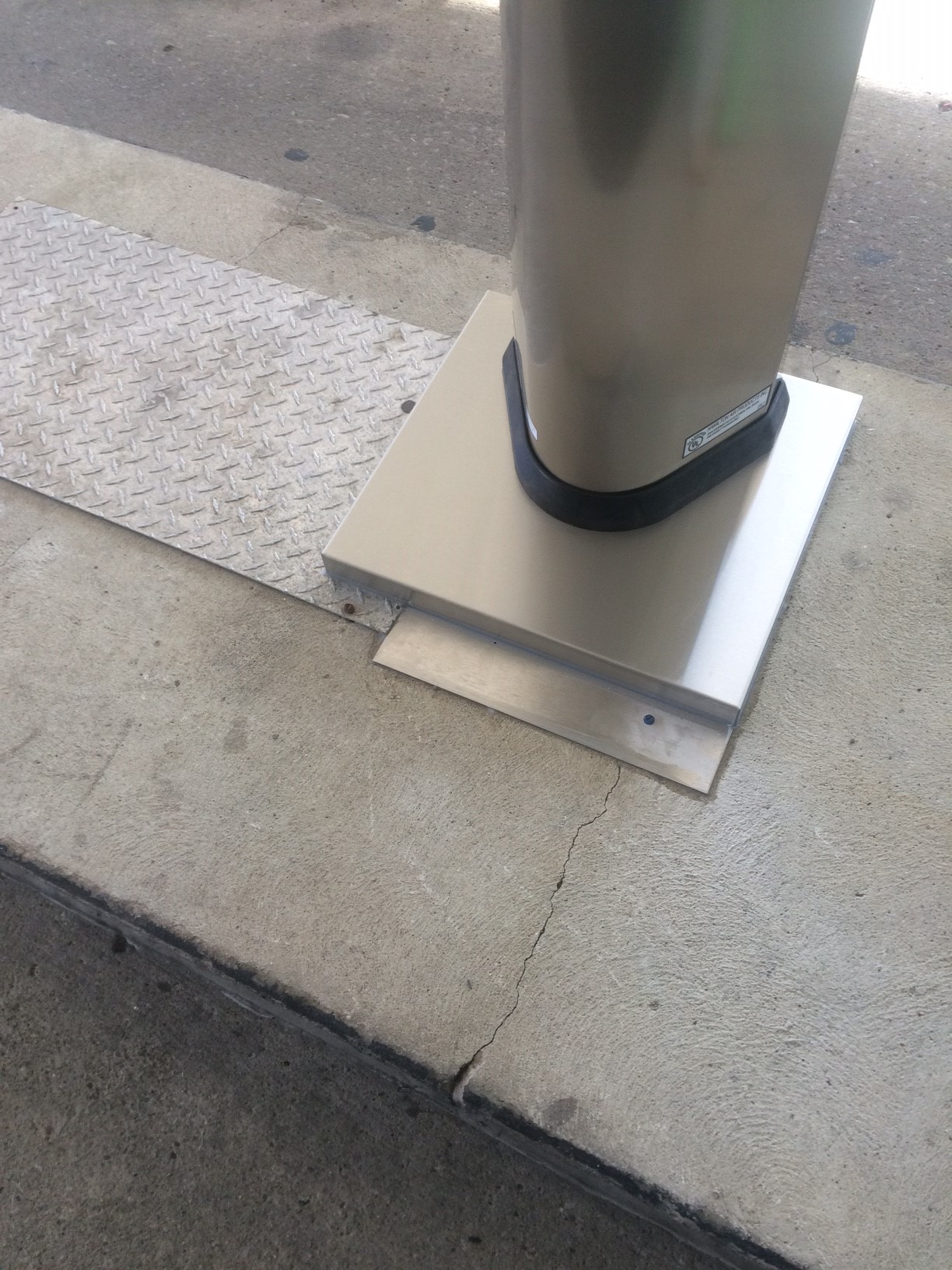 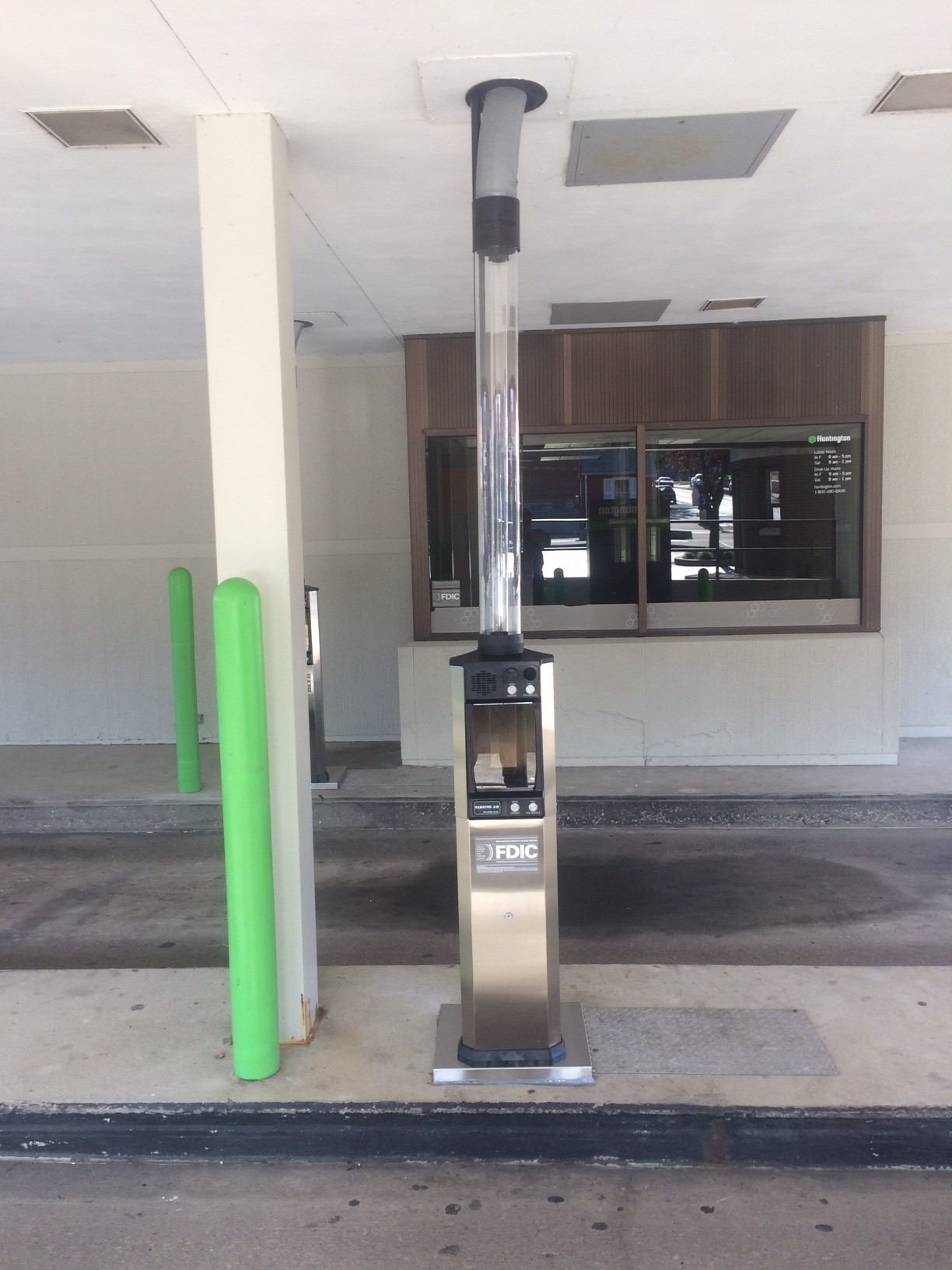 Drive-up
HA1000-XLR  Riser / Adapter
Overhead and Underground replacements
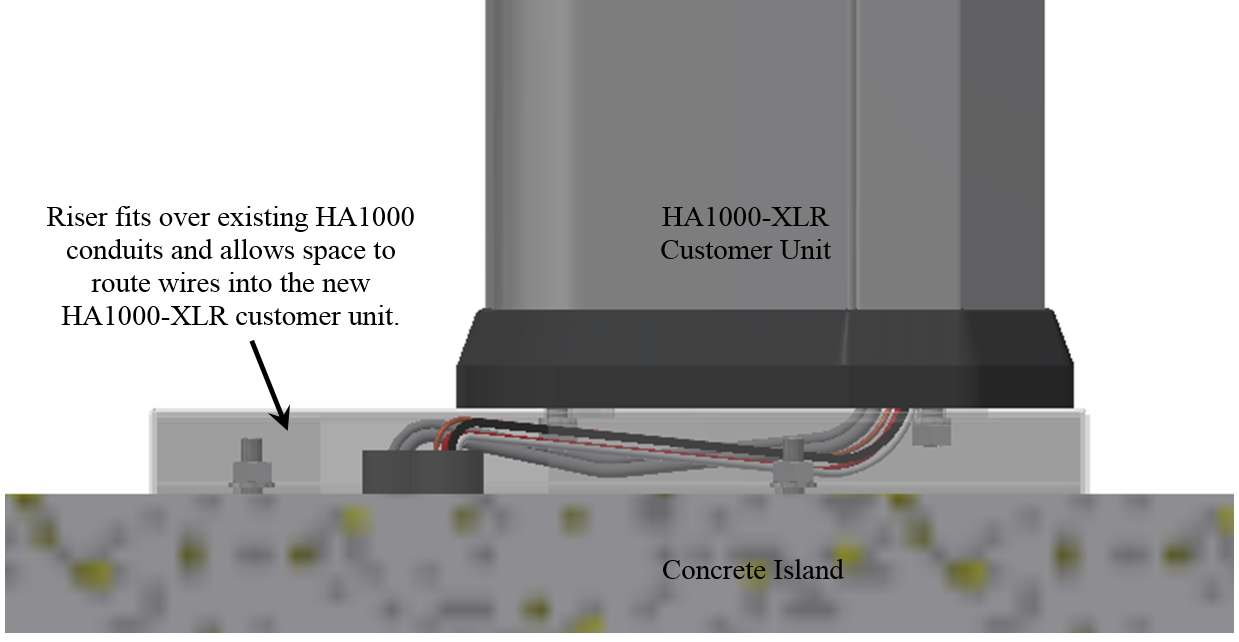 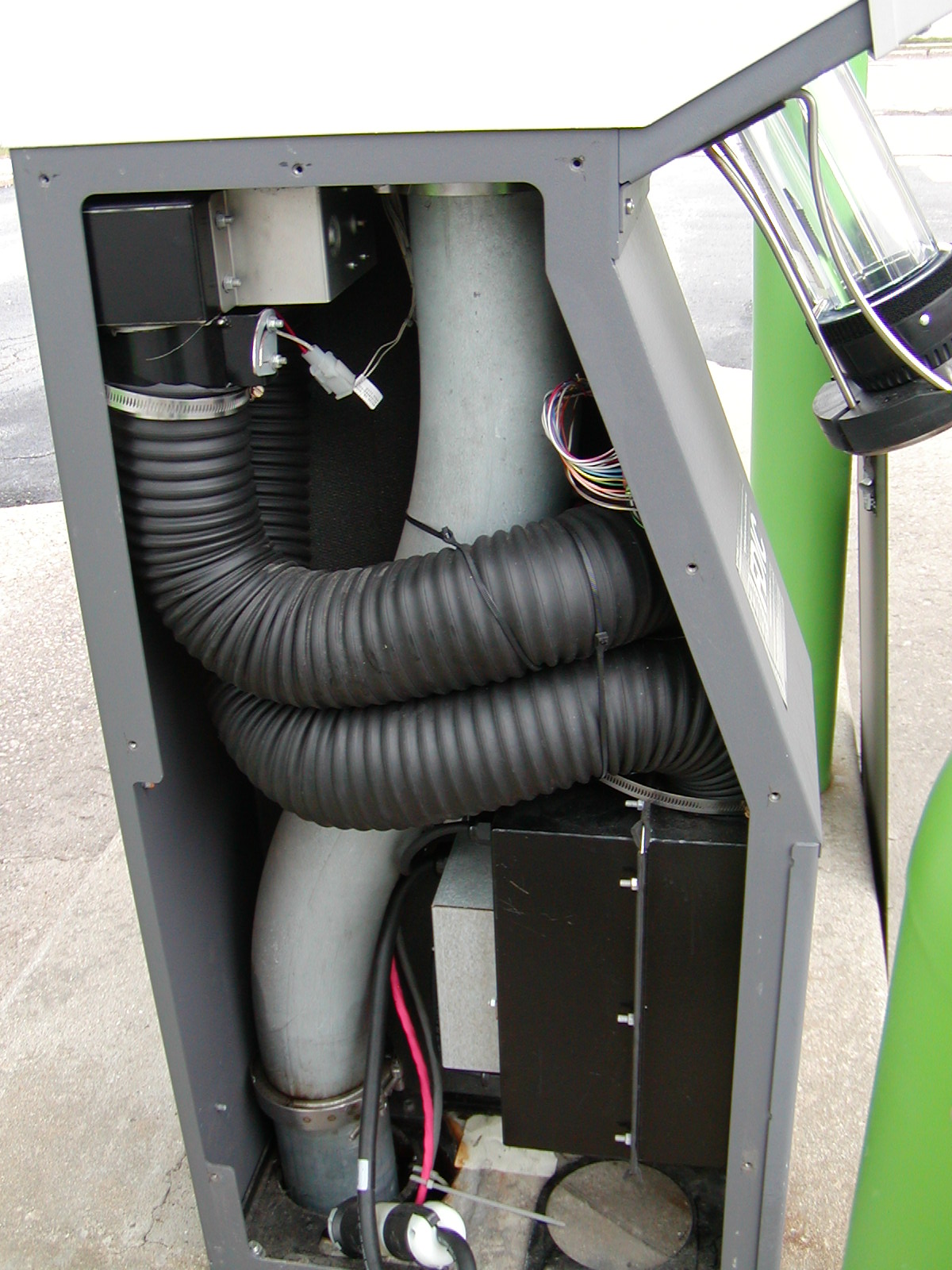 Measure the existing tube locations!!
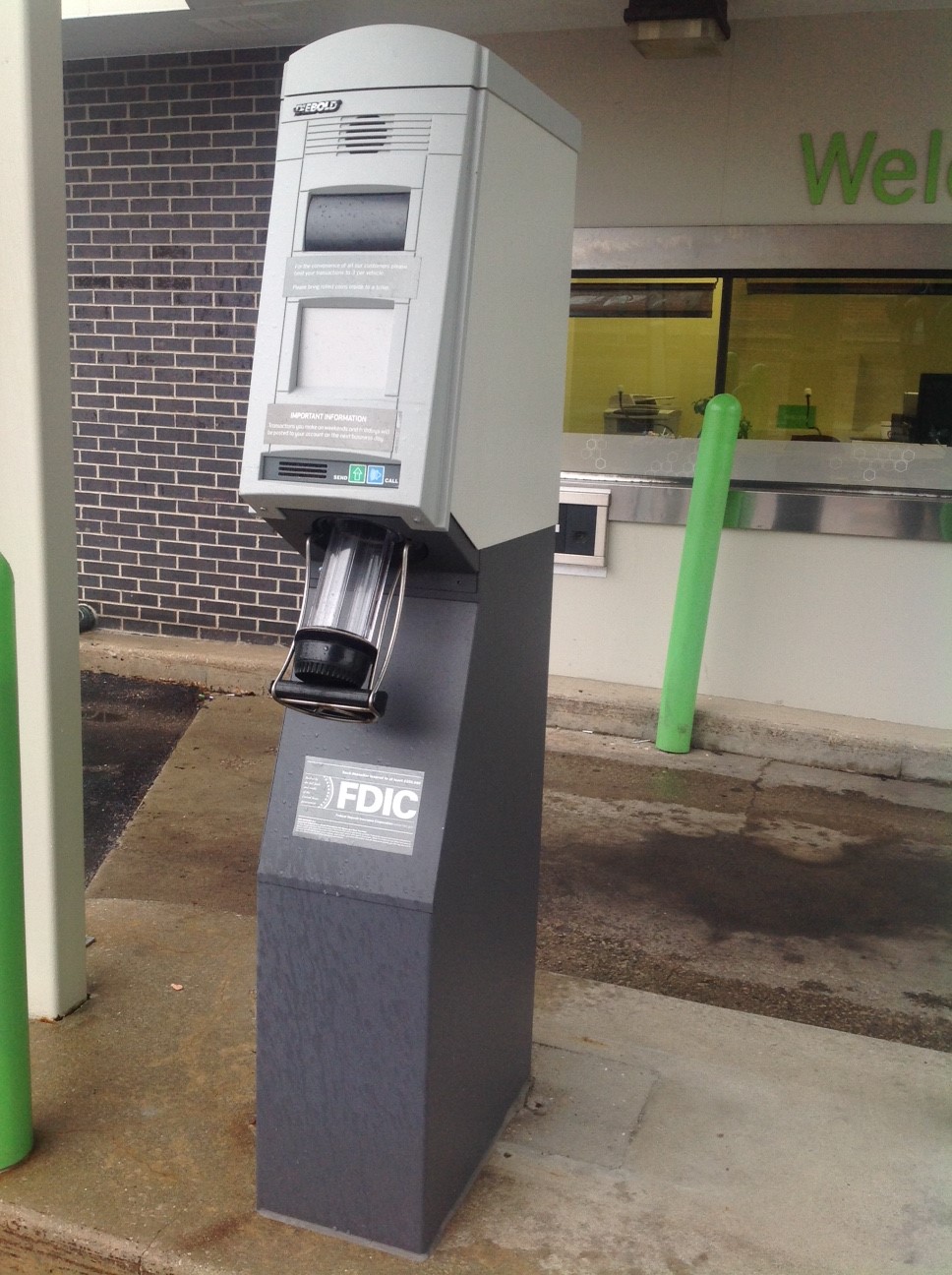 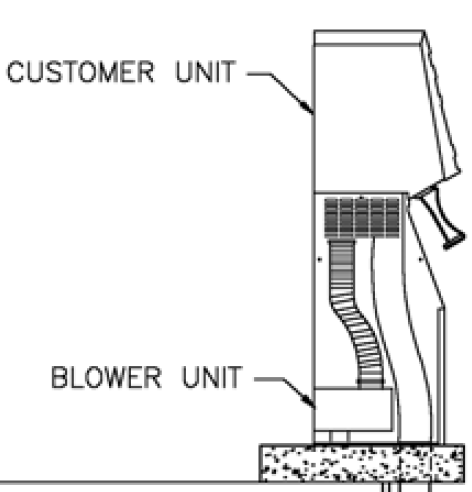 Drive up
New items coming soon

Testing next generation controls
Simplify wiring
Integrate “Airflow” option
Multi-colored LEDs
7-segment display
Can-bus connectivity

HA1000-XLR
LED pushbuttons
Testing new door position switches
Testing new door safety sensors
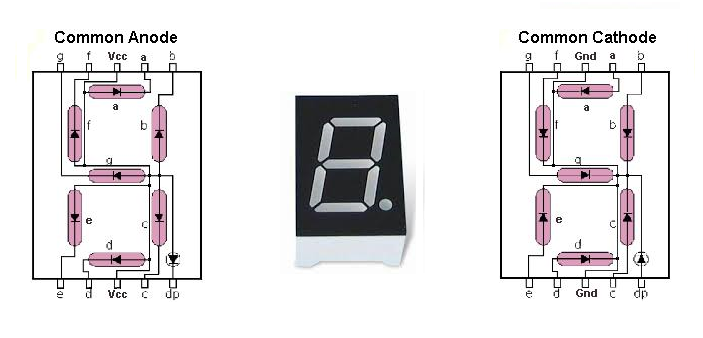 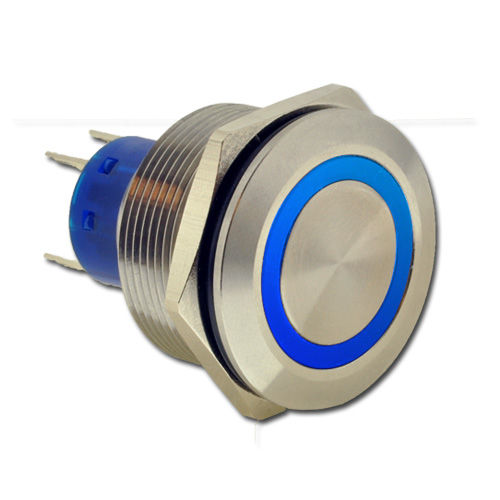 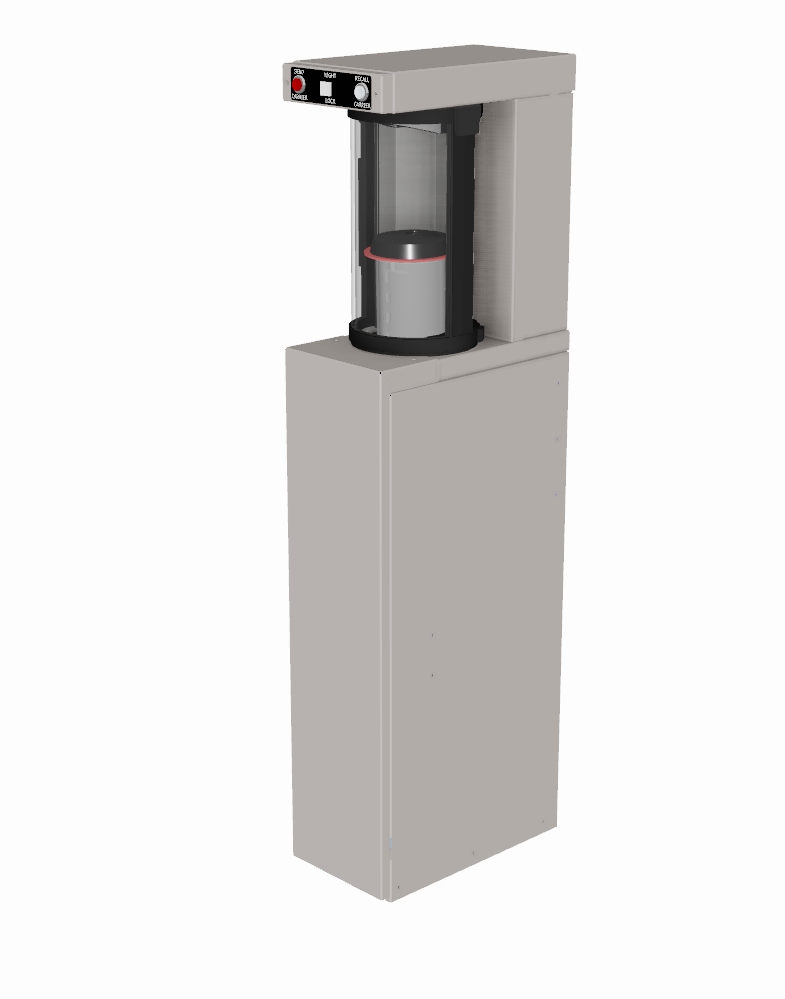 New items continued

Down Send Teller (DST)
Testing prototype design

HA33 turbine
Multi-pack design
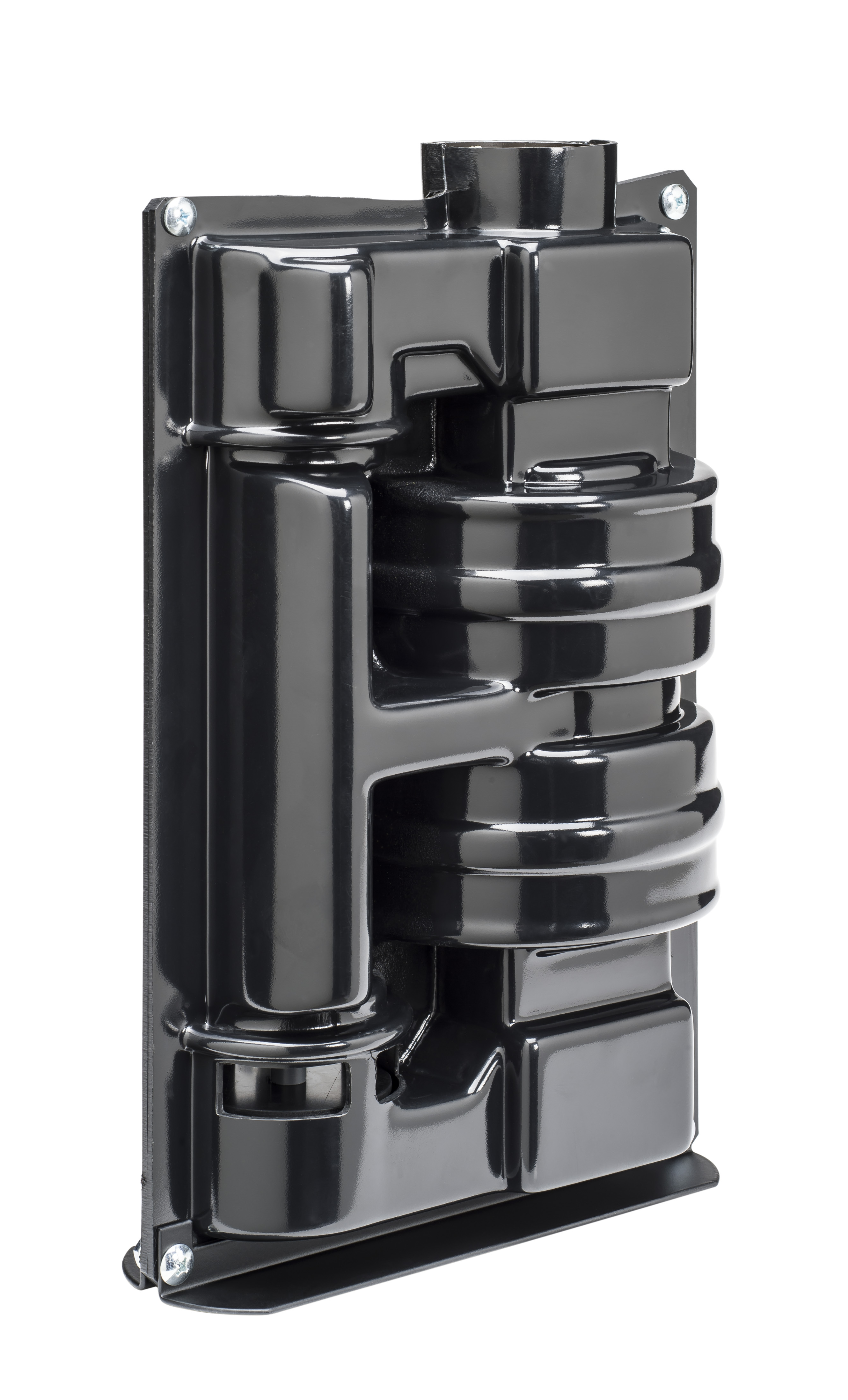 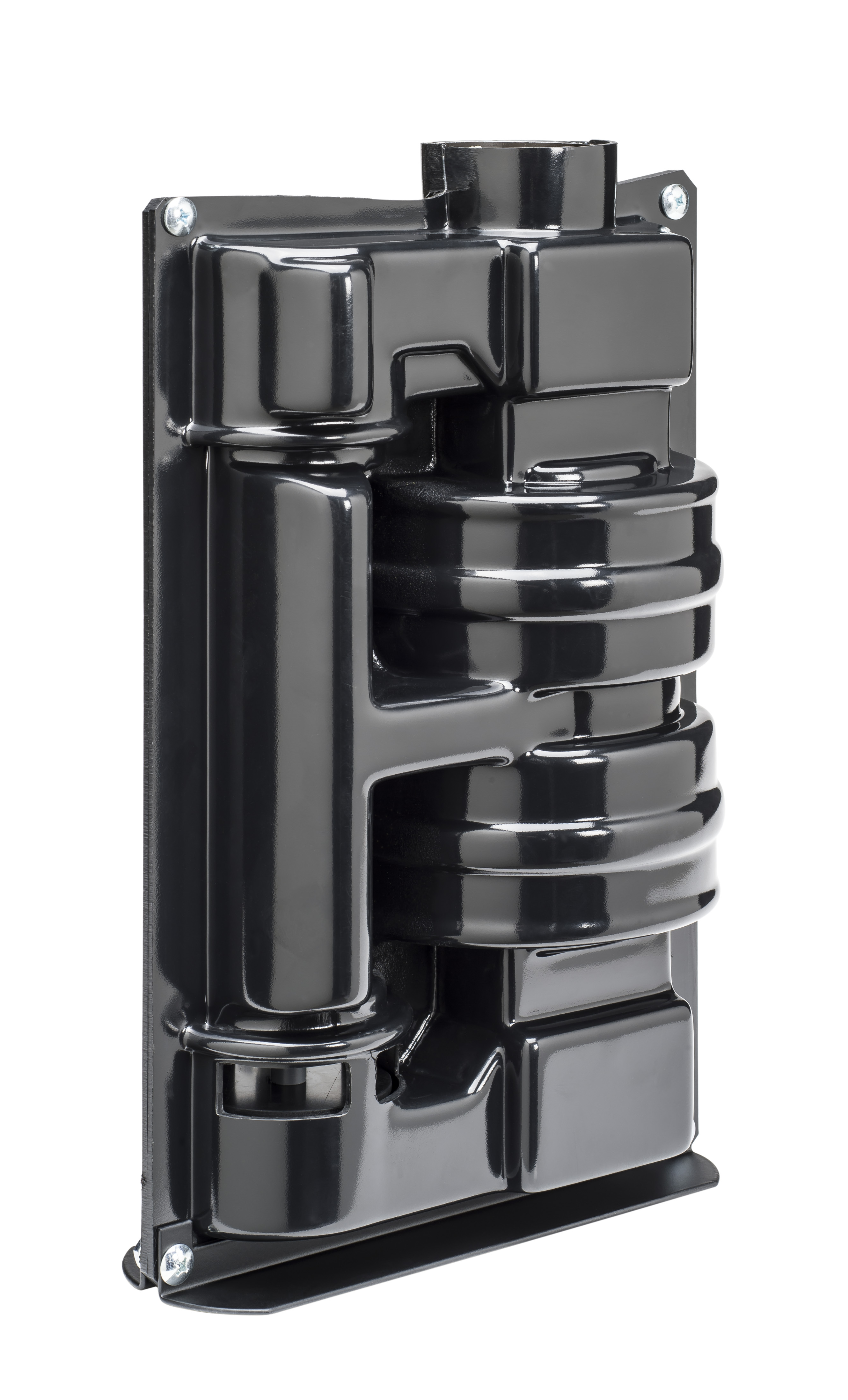 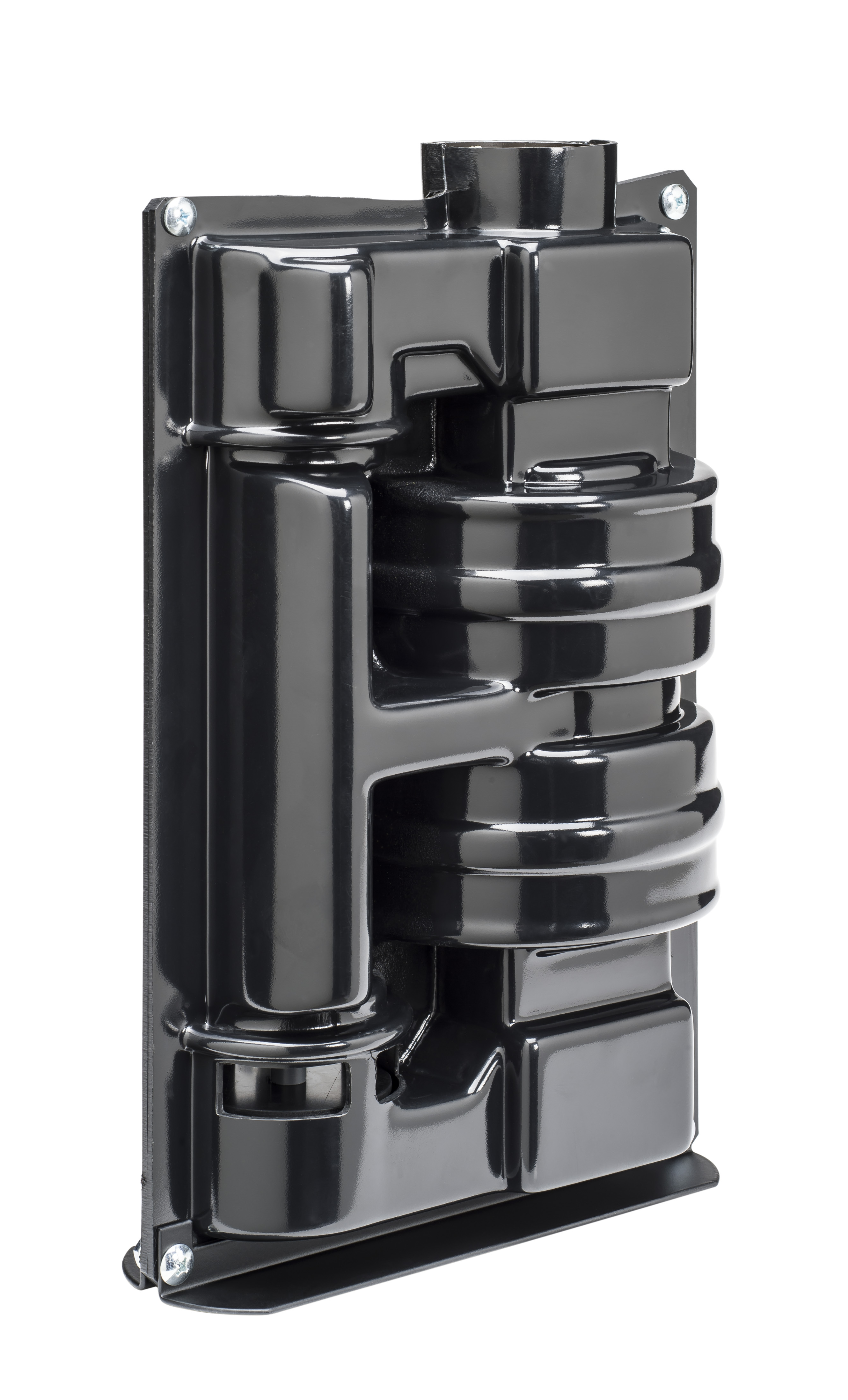 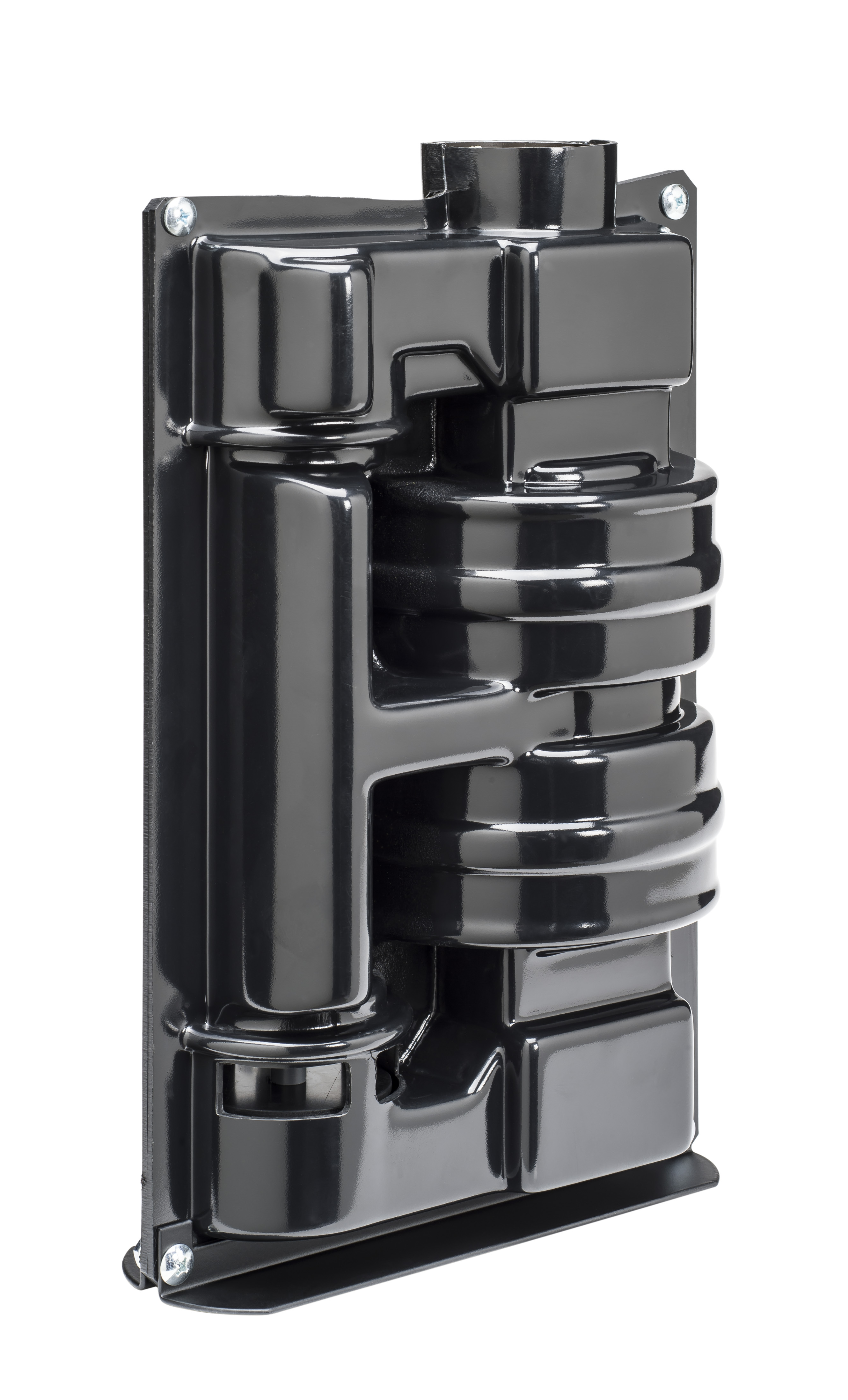